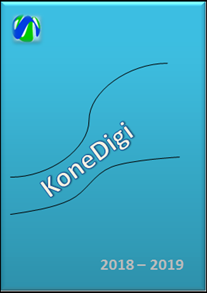 Konedigi
HITSAUKSEEN LIITTYVIÄ SANOJA
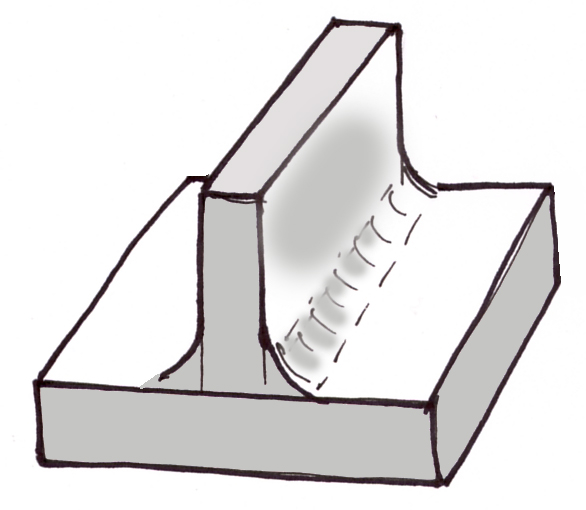 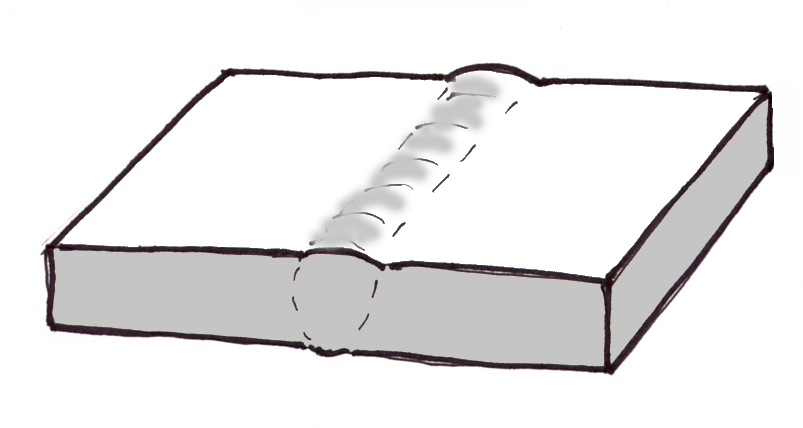 Päittäishitsi
Pienahitsi
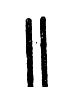 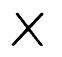 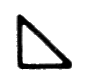 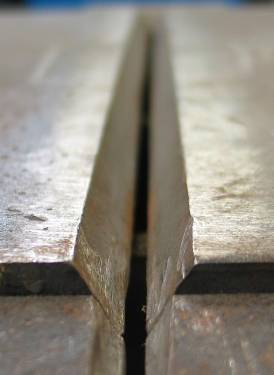 HITSAUSRAILO
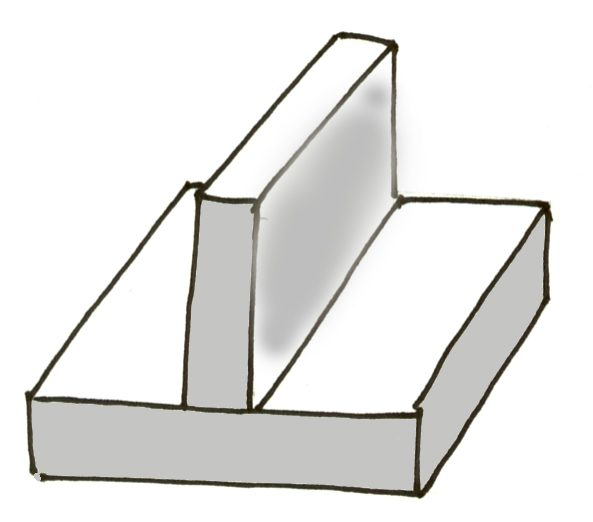 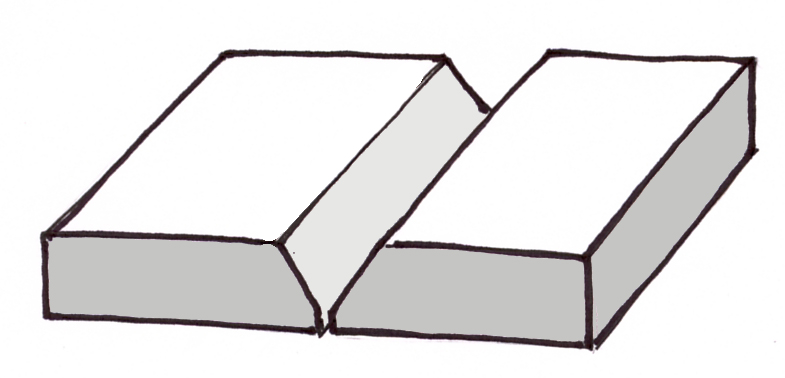 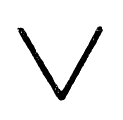 V-railo
Pienarailo
I-railo
jne.
X-railo
Hitsin pinta
Hitsi
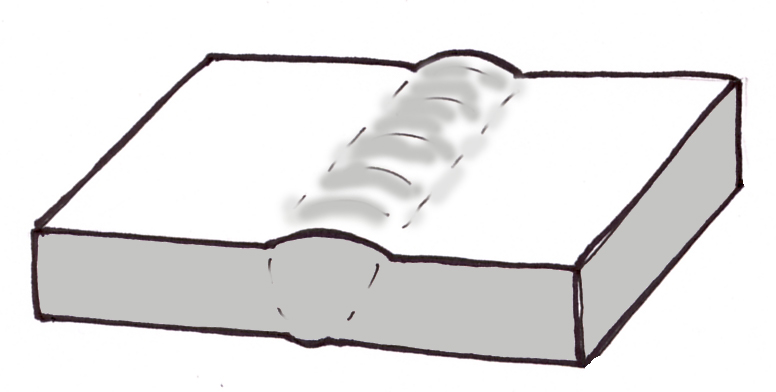 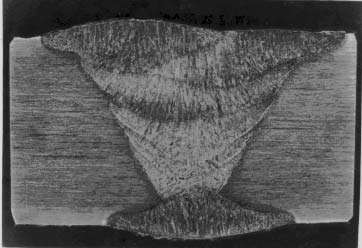 Hitsin juuri
HITSIN TÄRKEÄT MITAT
Hitsin pituus
Hitsin pituus
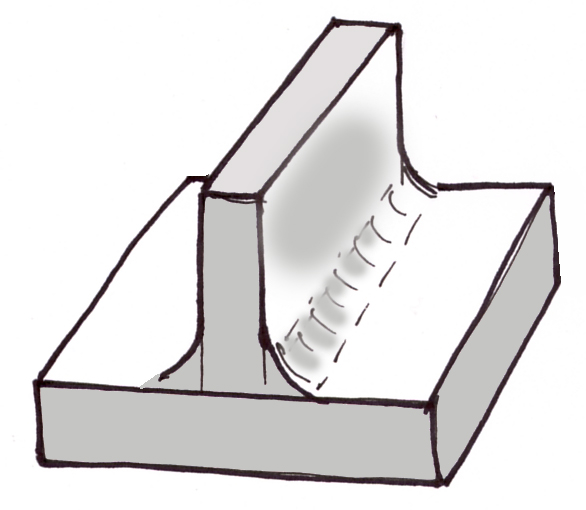 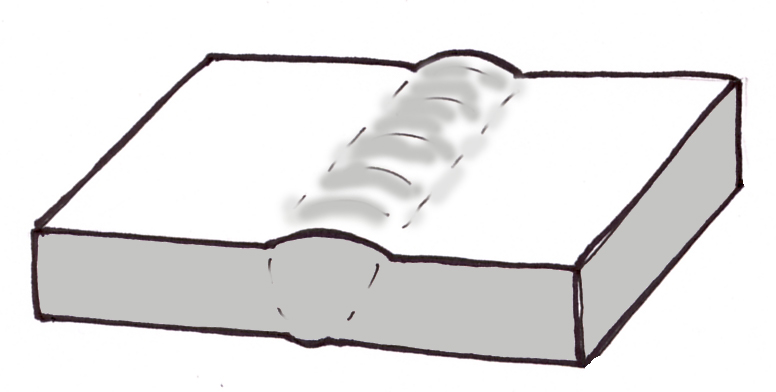 Hitsin paksuus
Hitsin paksuus
a-mitta
Tekijät: Jaakko Ahoranta; Ville Salminen; Ari Haukijärvi